МУНИЦИПАЛЬНЫЙ ЭТАПВСЕРОССИЙСКОЙ ОЛИМПИАДЫ ШКОЛЬНИКОВТехнологияПрофиль: «Робототехника»
Семёнов Е.И.учитель информатики
МБОУ Жаворонковская СОШ
Практический тур
Практическое задание:
Комплексное практическое задание для выполнения очно или в симуляторах на выбор участника (TRIK Studio или аналог, Tinkercad или аналог, симуляторы Rviz или Gazebo для ROS или аналог)
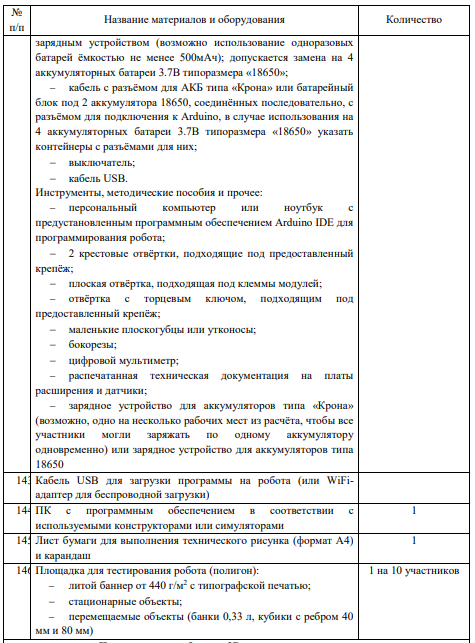 Оборудование
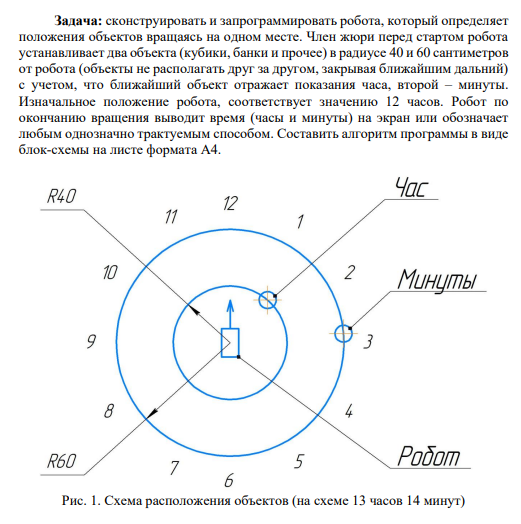 Задачи
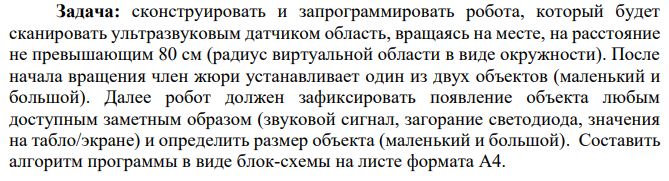 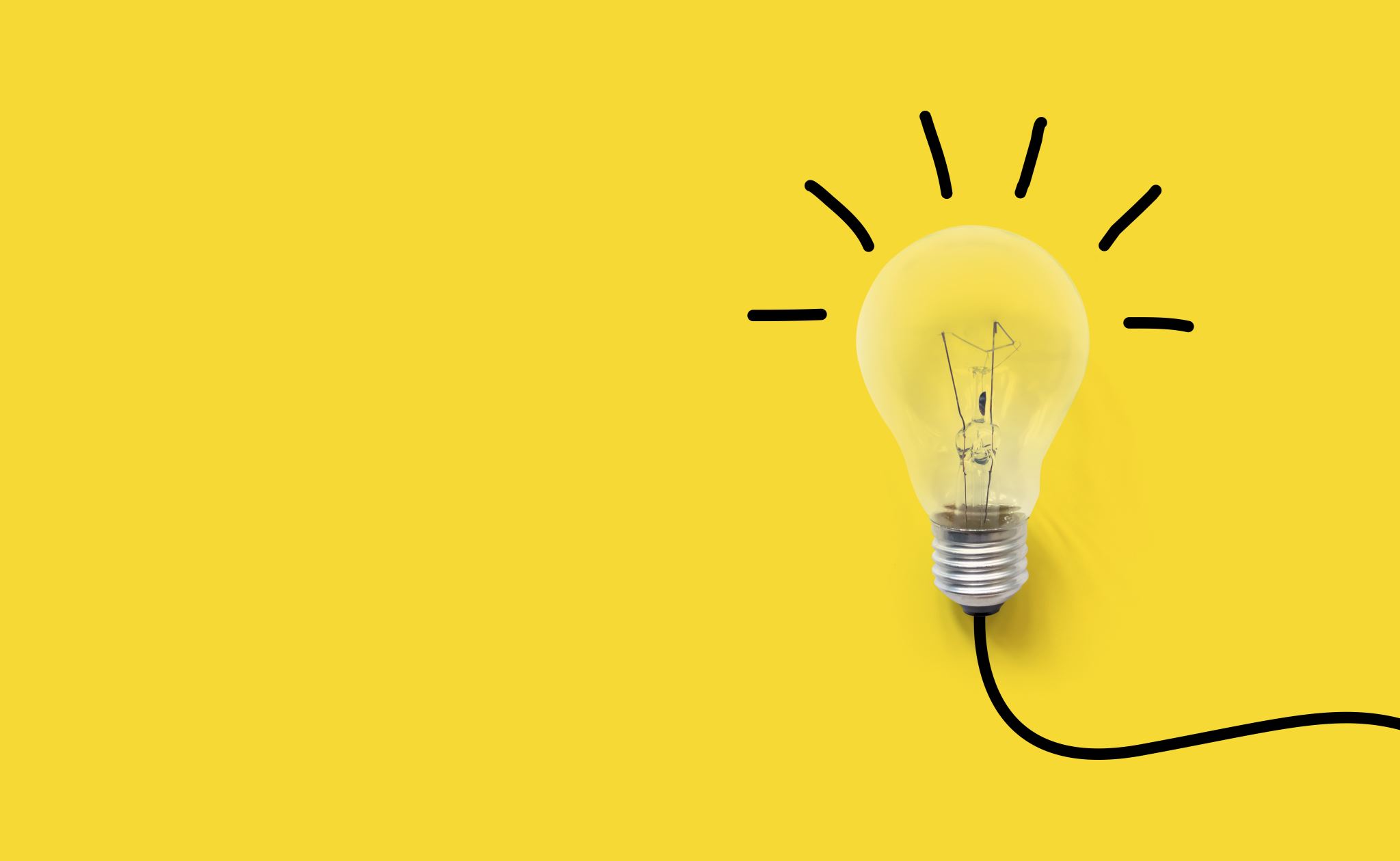 Творческий проект
В качестве творческих проектов рекомендуется рассматривать робототехнические проекты, в которых готовым изделием (проектным продуктом) является робот или робототехническое (роботизированное) устройство спроектированное и изготовленное учащимися самостоятельно. 
 Робототехнический творческий проект должен обладать тремя основными составляющими: механической, электронной, программной.
Жюри должно оценить эти три составляющие, а также умение учащегося ставить цель, основываясь на решении реальной проблемы современности, определять задачи, выбирая доступные технологии, и владение учащимся широким набором робототехнических компетенций.
Защита робототехнического проекта состоит из трех этапов: презентация, демонстрация работоспособности изделия и ответы на вопросы жюри.
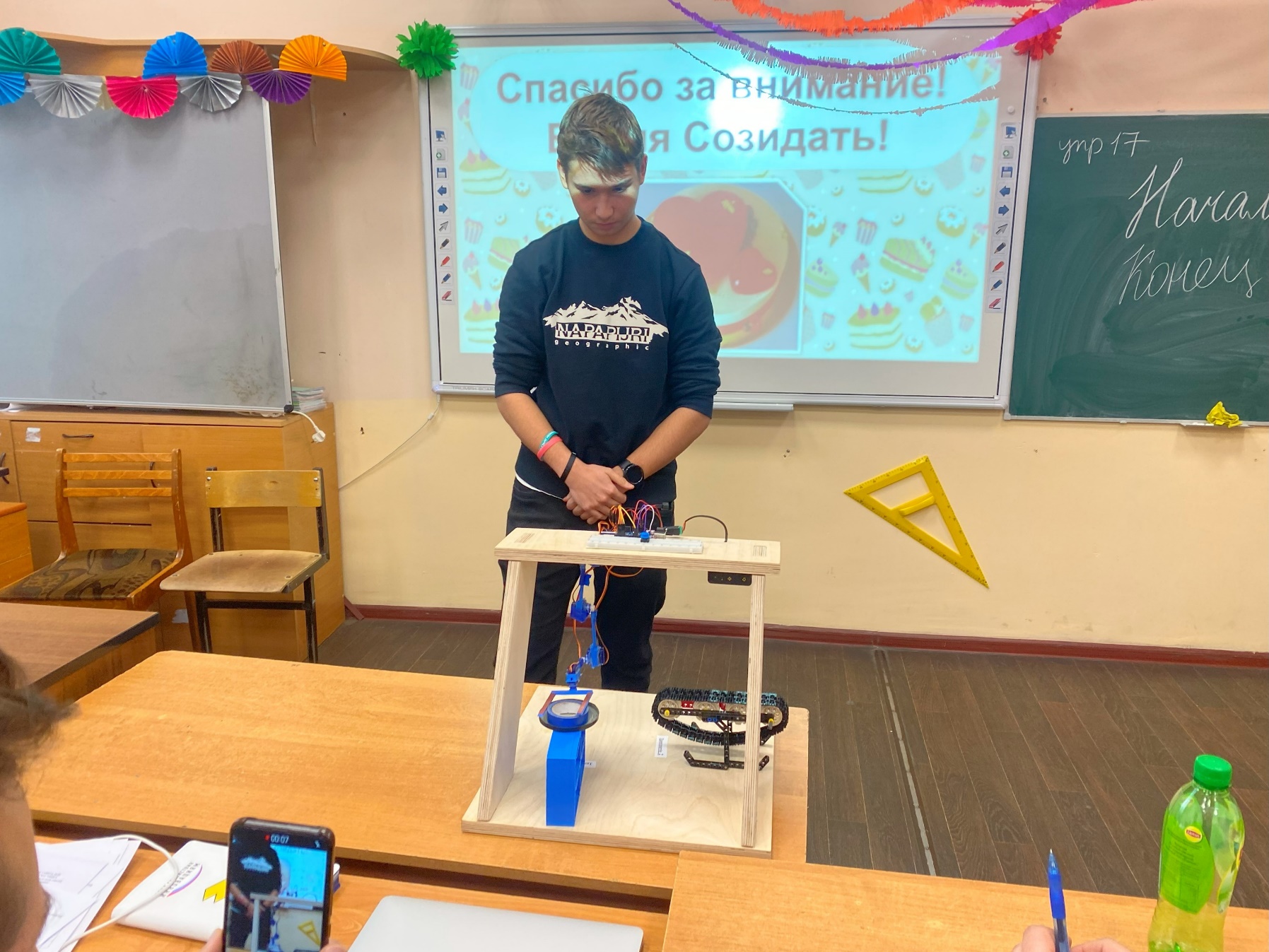 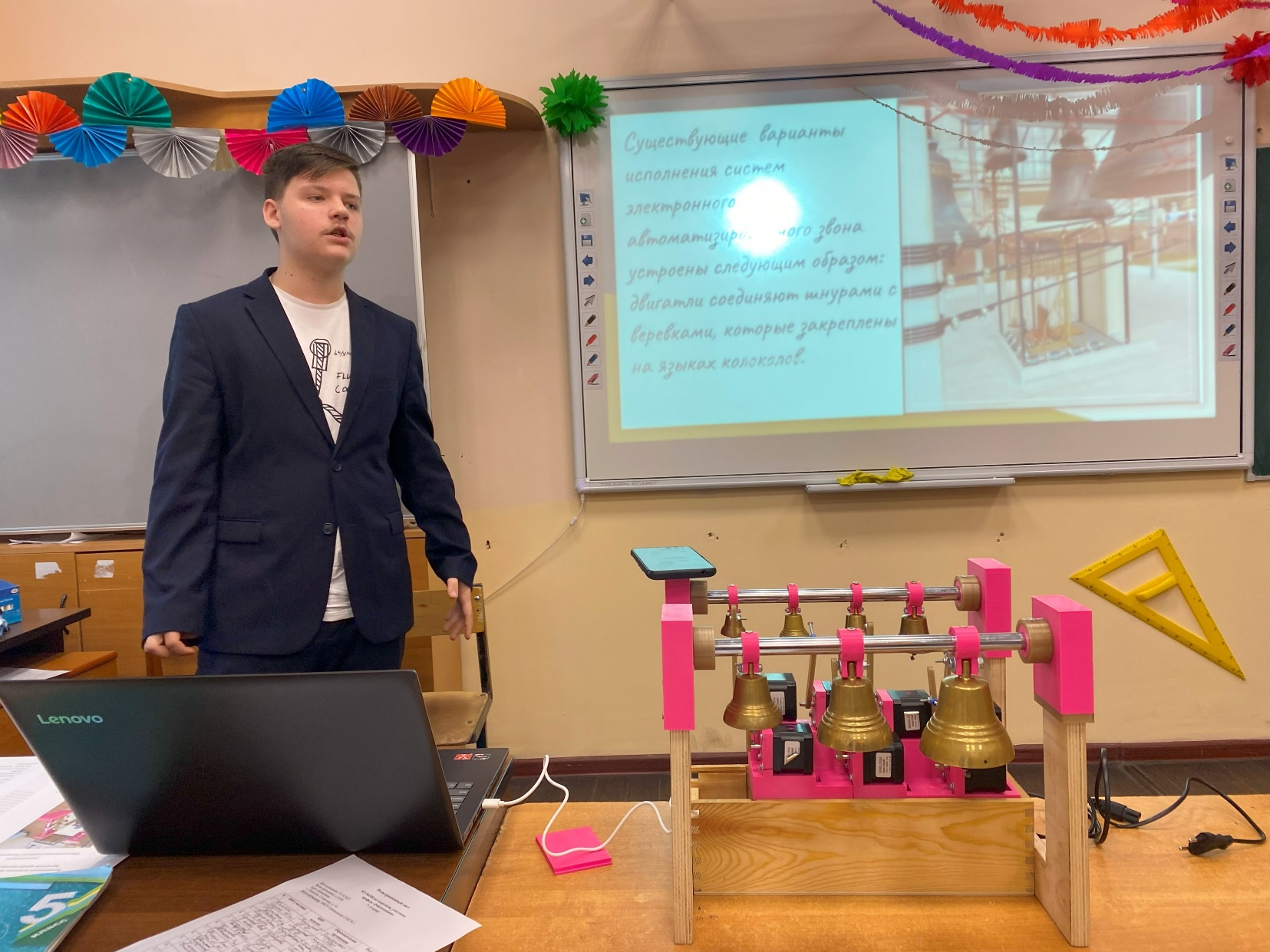 Тема проектов: «Время созидать»
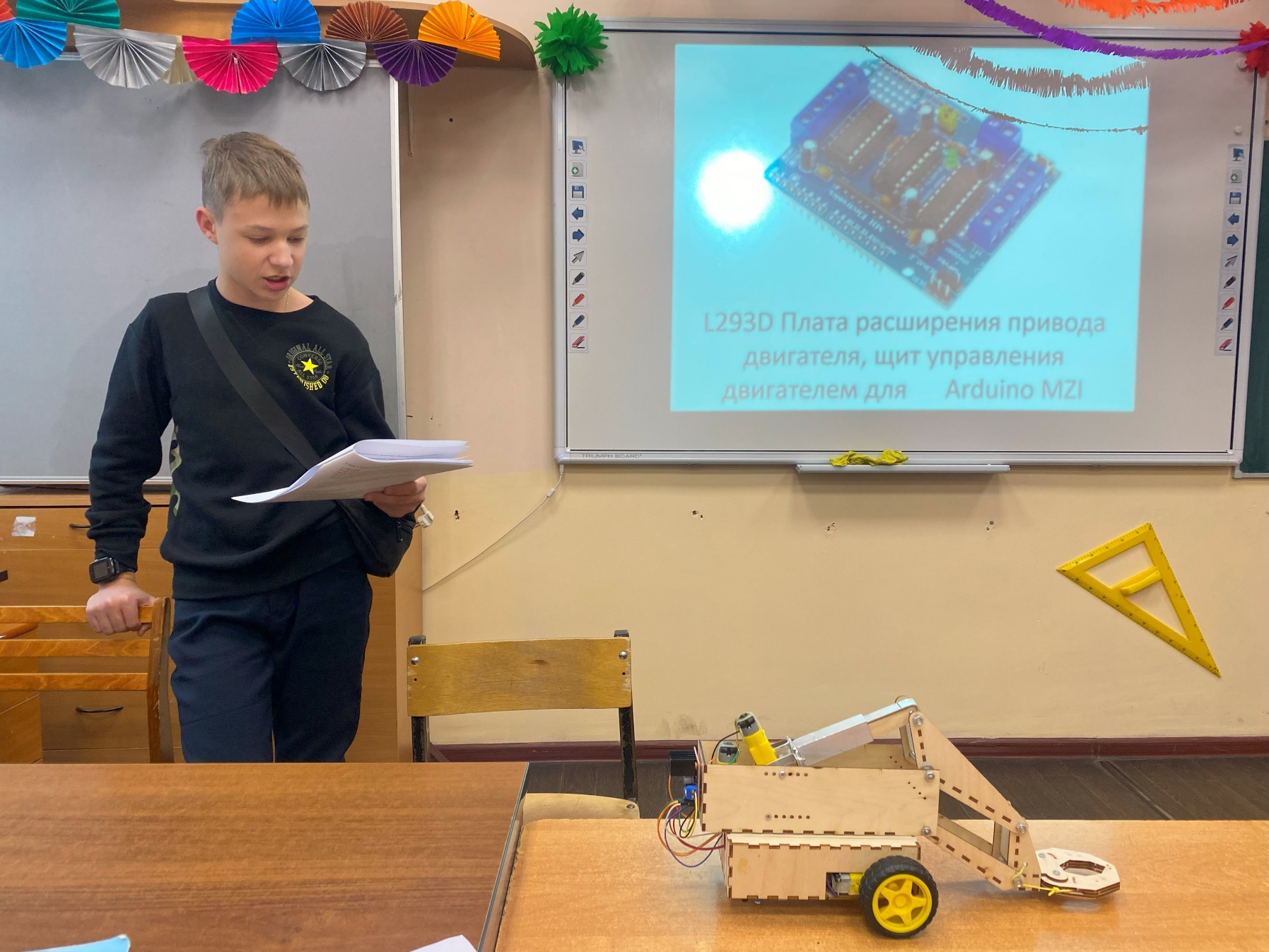 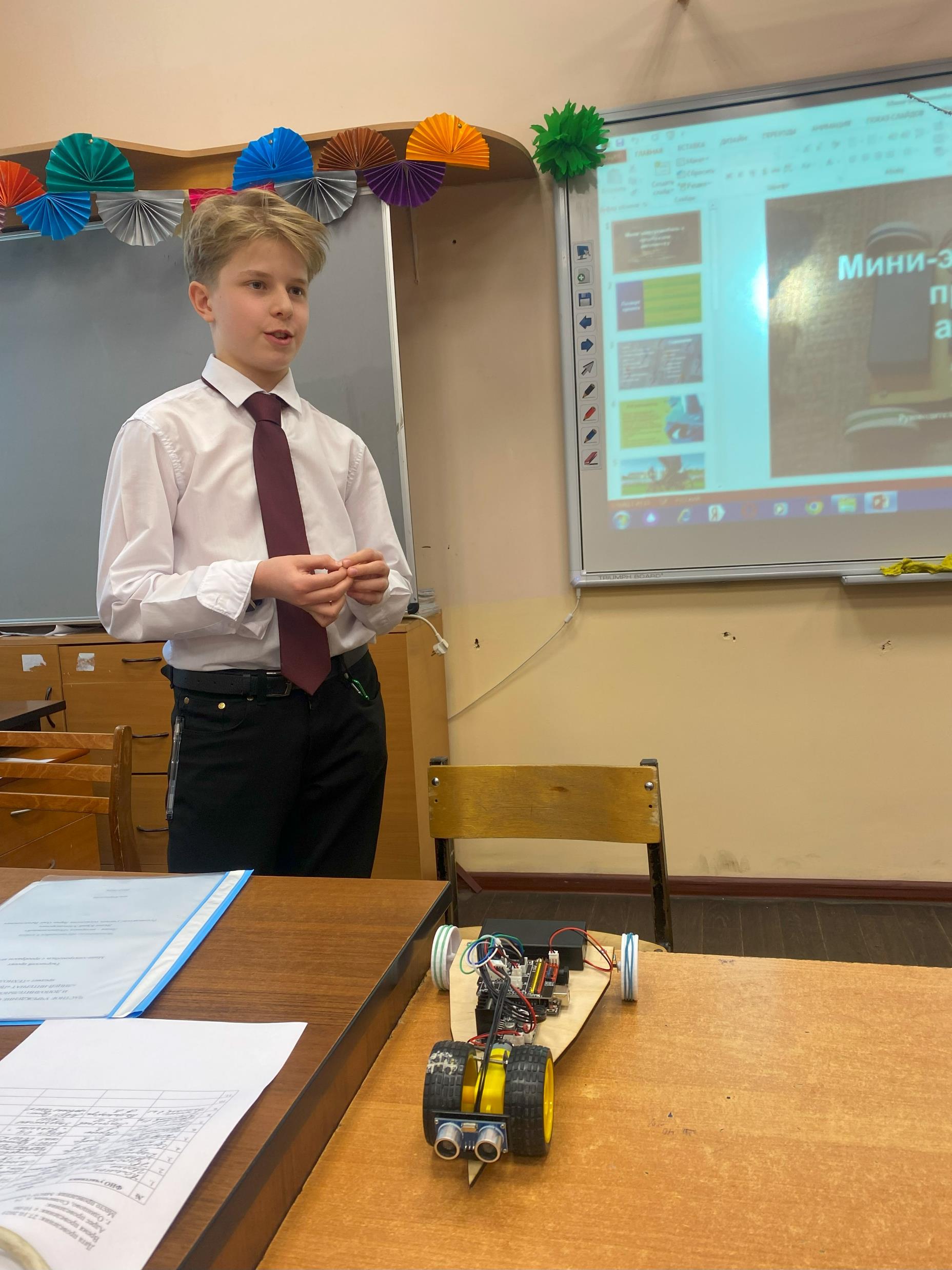